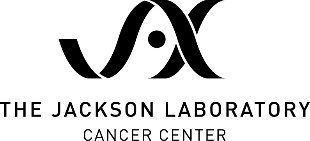 JAXCC Internal Funding Opportunities
2023 Calendar
Award start date ~1month after the application is selected for funding (compliance pending)

Progress report due to JAXCC admin annually (as applicable)
1. Funding range based on project scope/duration and funding availability
2. Cancer Relevant projects are applicable to cancer in the near future
 3. Cancer Focused projects are directly applicable to cancer
Have questions/concerns? Please email jaxccadmin@jax.org